Housing First Program Models
A study of four HF programs in ON and AB
Jeannette Waegemakers Schiff, PhD
Faculty of Social Work, University of Calgary
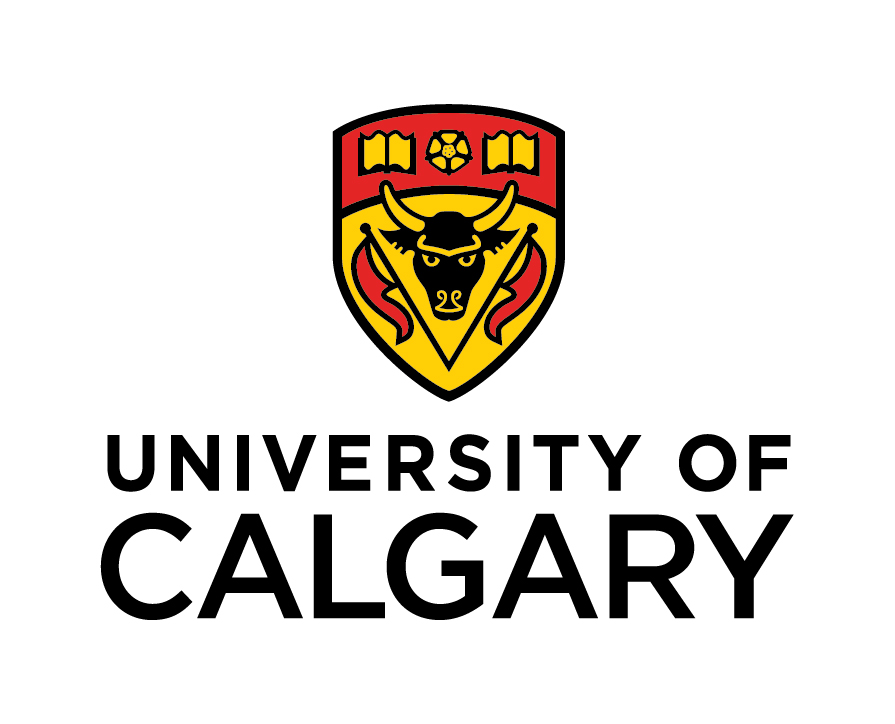 Study Design
To examine program and organizational characteristics and compare them with client outcomes in housing retention
Why compare organizations AND outcomes together?
Do programs with different organizational structures  deliver similar services?

Do they have similar or different outcomes such as housing retention?

Are clients of these programs essentially similar or different?

If outcomes and client profiles are similar, are there organizational characteristics that can explain differences?
The Programs
2 based on the HF program model:

Pathways to Housing  - Edmonton
The Alex Pathways  - Calgary
2 based on HF philosophy:

Home Base, Calgary
Houselink, Toronto
Client Profiles
Similar across programs.

Comparable to the MHCC study

Local  variations  not related to programs or outcomes
Housing retention
Comparable – or better – than that reported in the national MHCC study.

Housing retention reported at around 72%  in Pathways  Edmonton, the Alex Pathways .  

Retention rates in Homebase are less clear as the documentation differs from  the way data is collected in the Pathways programs. 

Retention rates in Houselink are considerably greater that in all other HF programs.
Program differences
Alberta programs operate from a professional service delivery model – the professionals establish, organize and provide the services

Houselink operates from a consumer-driven service model – client/members are integral to program philosophy, mission and operations
Lessons learnedCommunity-orientation: building an intentional community
Program monitors the organizational climate of the organization

Program membership is not dependent on housing status – client/members are not required to be living in housing supported by the program.

Client/members can become affiliated with the program prior to, in lieu of or subsequent to any housing tenancy available through the program.
Beyond fidelity Standards:
Pathways program model fidelity items, all structural (how services are organized

Additional considerations:  organizing principles and philosophy

Program philosophy has a stated recovery orientation

Recovery oriented activities are available to all members

Program monitors and evaluates client/member satisfaction with services

Program has a policy of hiring client/members into appropriate staff positions